REMIT in practice:data collection,market monitoring andstakeholder responsibilities
Erik Rakhou
Seconded National expert,
Market Monitoring Department
North-West European Regional Stakeholder group meeting
SG GRI NW, Stockholm, 28 November 2013
Disclaimer
The information and views set out in this presentation are those of the speaker and do not reflect the official position of the Agency for the Cooperation of Energy Regulators (ACER), unless expressly stated otherwise in written. 

This presentation is provided for information only and does not constitute formal guidance from ACER.

Market participants, where necessary, should seek legal advice on their legal position.
Outline
Introduction
Data collection
Market Monitoring
Stakeholder responsibilities
Part 1
What is REMIT ?
General introduction REMIT, timelines and organisation of work.
What REMIT is about
REMIT is Regulation of the European Parliament and of the Council on Wholesale Energy Markets Integrity and Transparency. REMIT:
Defines and introduces 
prohibitions of
market manipulation and attempted market manipulation
insider trading; and
obligations of
disclosure of insider information
transaction reporting
Establishes:
a new framework for the monitoring of wholesale energy markets to detect and deter market manipulation and insider trading
Provides:
enforcement of the above prohibitions and the sanctioning of breaches of market abuse rules at national level.
Transparency and integrity in price formation are key to developing European gas trading
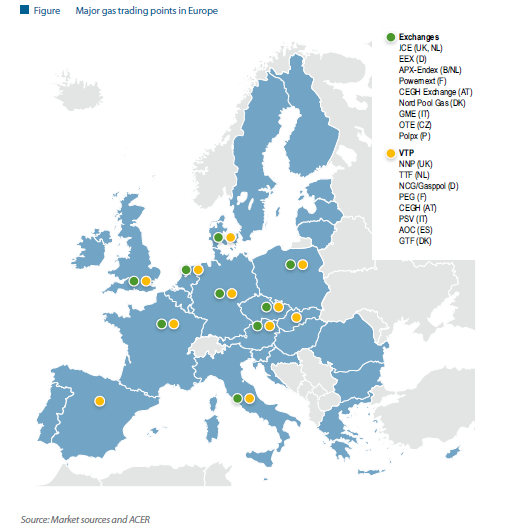 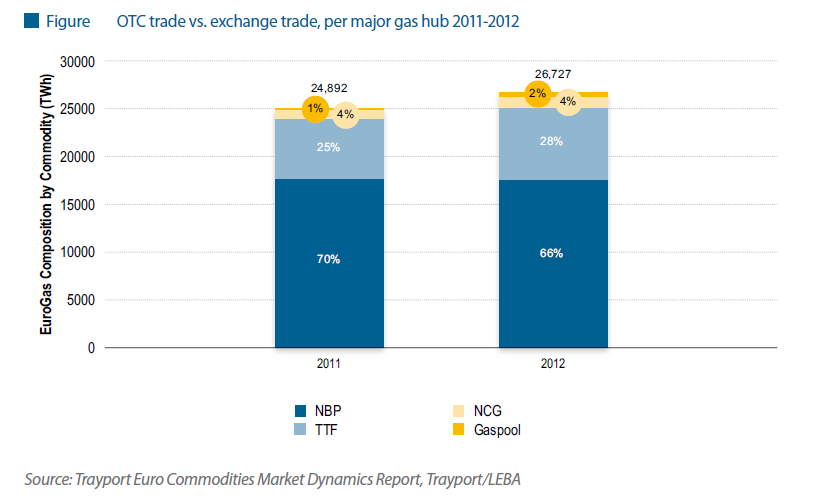 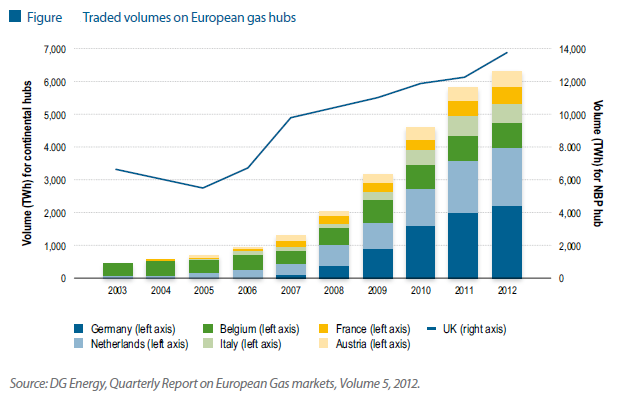 ACER plays a key role in REMIT implementation
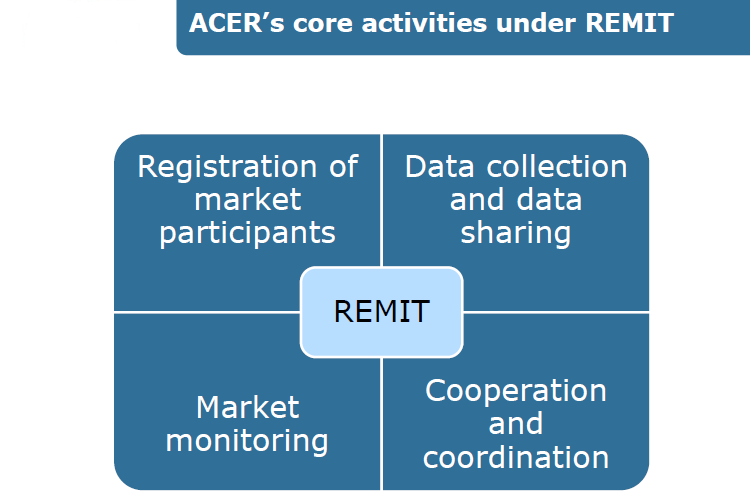 REMIT implementation is at full speed
NRAs have to set up the register (CEREMP assists)
Adoption of the Implementing Acts defining data being reported
“Registration Format” for CEREMP published by ACER
Data reporting and monitoring by ACER
When will REMIT be fully implemented?
REMIT dependant
Implementing Acts dependent
6 months
18 months
NRA enforcement competences implemented into national law
within 3 months
after 6 months
December 2011
June 2012
June 2013
?
ACER Remit team engagement with NRAs, industry experts and stakeholders
ACER’s REMIT Working Group, Task Forces and Expert Groups
ACER’s Operational Departments
Gas Department
Market Monitoring Department 
(REMIT)
Electricity Department
Market Integrity and Transparency  
Working Group
(NRAs)
Market Monitoring Governance
Task Force (NRAs)
Information Technology (IT) 
Task Force (NRAs)
Wholesale Market Surveillance 
Task Force (NRAs)
WMS
Expert Group
(Industry Experts)
MMG
Expert Group
(Industry Experts)
IT
Expert Group
(Industry Experts)
Further engagement through Workshops, Roundtables and Pilot Project for REMIT implementation
Part 2
REMIT – how is relevant data collected.
IT-approach explained.
Pilot project introduced.
Transaction Reporting: data sourcing from multiple sources, focus at holistic view without double reporting
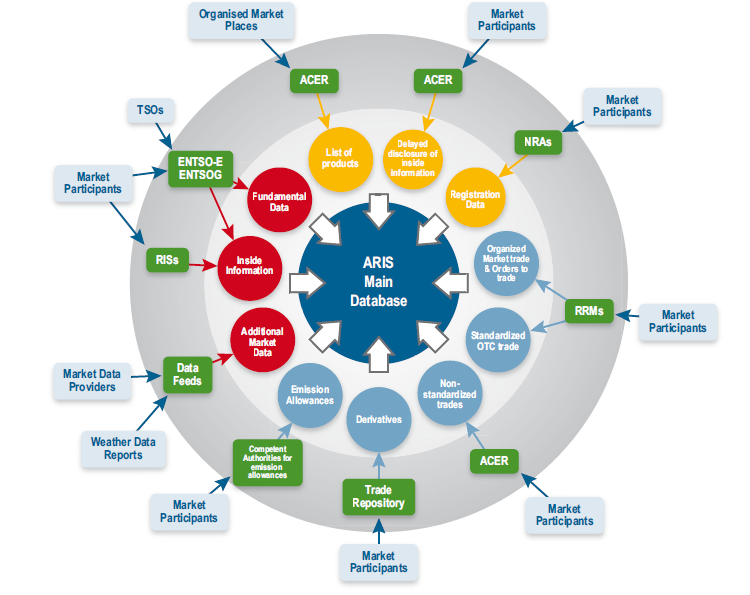 To prepare for data collection pilot was launched
Example of pilot ‘homework’, outlined on 11 July 2013 kick-off:
Goal: 
prepare for ‘2014’, minimalistic and very basic trial, proof of concept ARIS

Scope:
Market Monitoring (focus on special software testing) 
Data collecting 
Illustrative key parties (PXs, Broker(s) and/or RRMs, TSO and/or ENTSO, energy companies for non-standard)

Timing/steps:
Q2 – Q4 2013
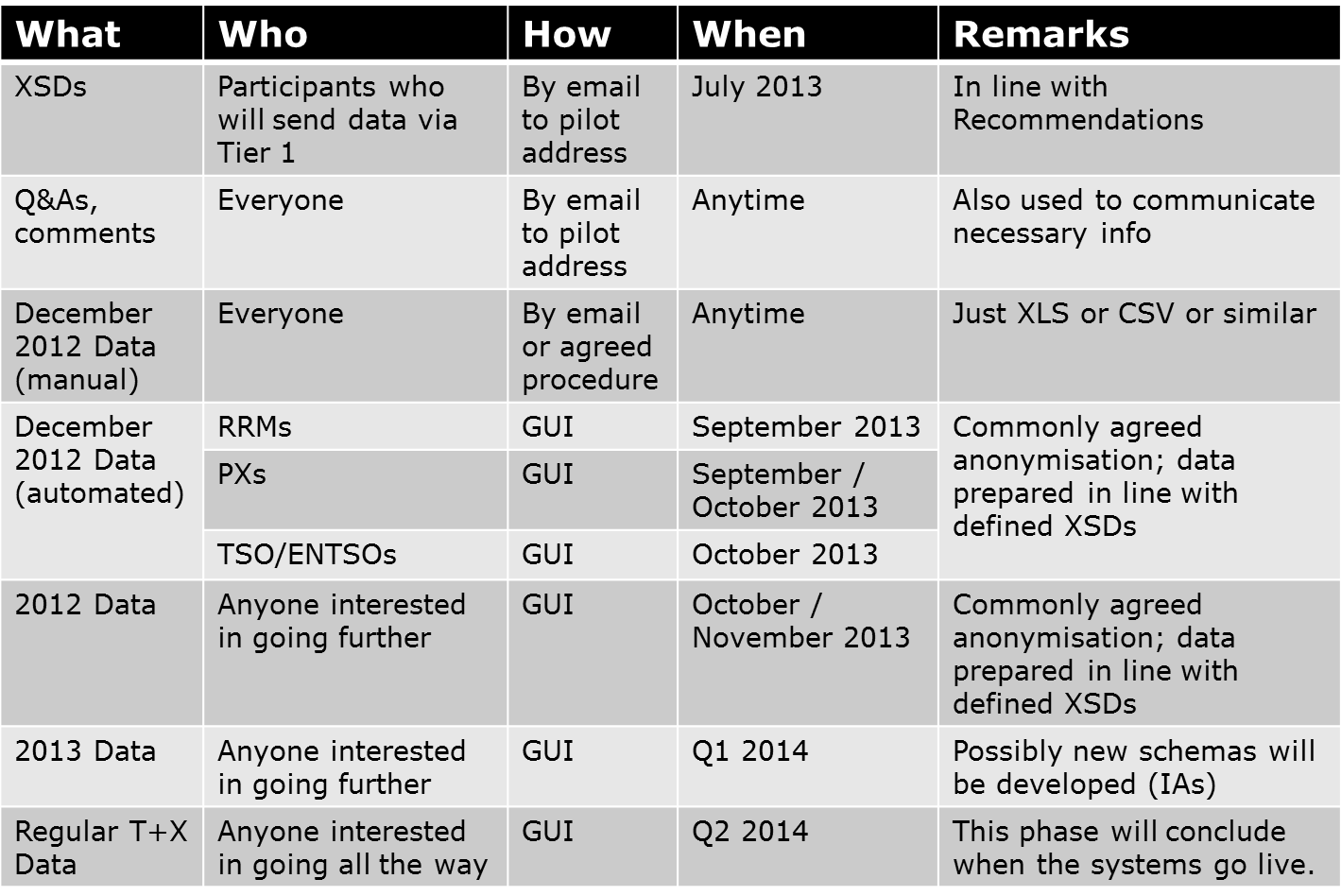 Initial lessons learned 1st phase
Data delivery proved challenging, yet possible with substantial efforts for a number of participants.
Data validation importance was underlined, next to complexities of preparing data and submission. Final evaluation is ongoing.
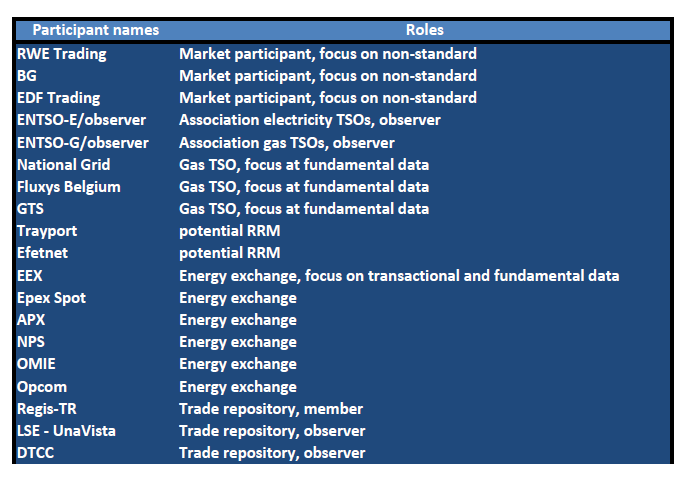 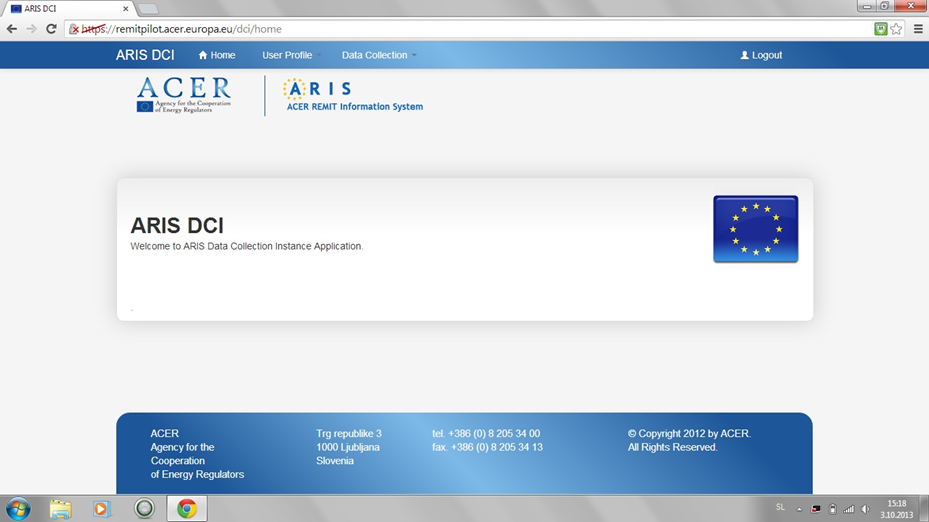 Data collection and IT system
preparation continues
The 2nd phase ‘ARIS Operational prototype’ started.
2nd pilot phase was kicked-off 25 November with some of the existing pilot participants and 5 additional new participants applied by 22 November 2013. 

2nd phase will precede the ‘go-live’ phase. 

2nd phase is planned to further enhance ARIS development and to result in consistently anonymised data delivery of 2012 & 2013 data by pilot parties in accordance with specified by ACER formats. 

ARIS prototype data collection interface will be continuously open and updated during the 2nd phase. 

Evaluation & next steps are planned for April 2014.
Part 3
REMIT – market monitoring approach.
EU market monitoring provides for close co-operation between ACER and NRAs. Other relevant authorities –such as FMAs - may need to be involved or informed.
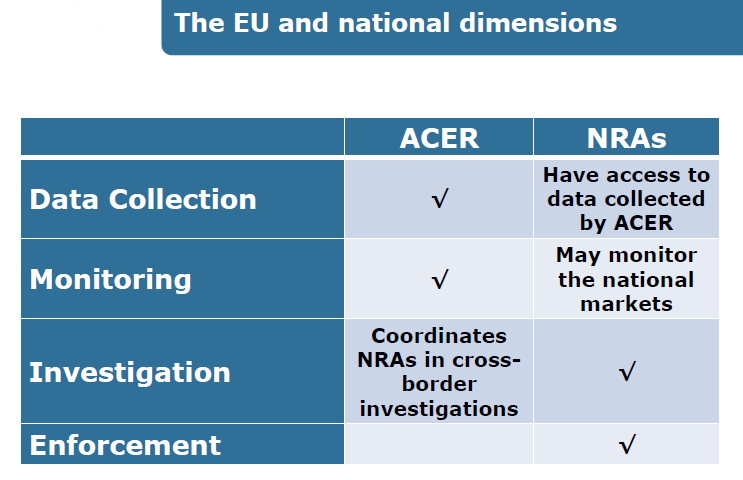 Market monitoring and enforcement workflow further explained.
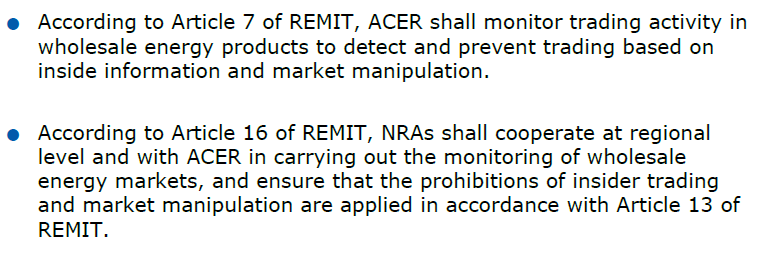 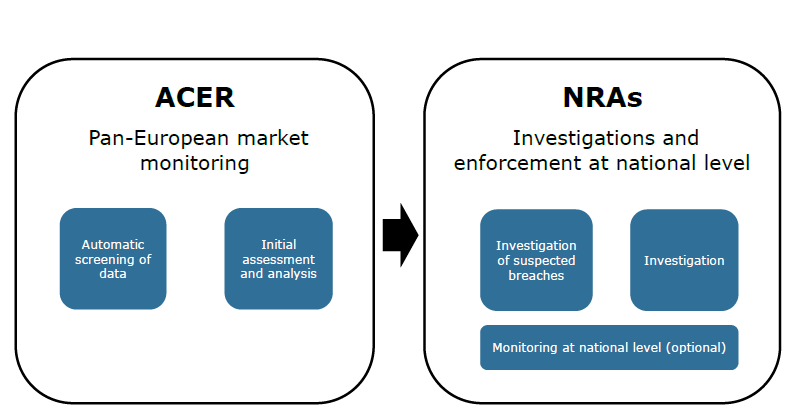 How does Monitoring at EU-level work?
ACER‘s approach to market monitoring
1
Data Acquisition

Trade Data
Fundamental Data
Coordination of NRAs (if needed)
Automatic Screeningto identify “Anomalous Events”
2
Notification of “Suspicious Events” to NRA(s)
Monitoring Methodology:“Anomalous Events” definition
Preliminary analysis of “Anomalous Events”
3
Case overview, as published in annual REMIT report 2012
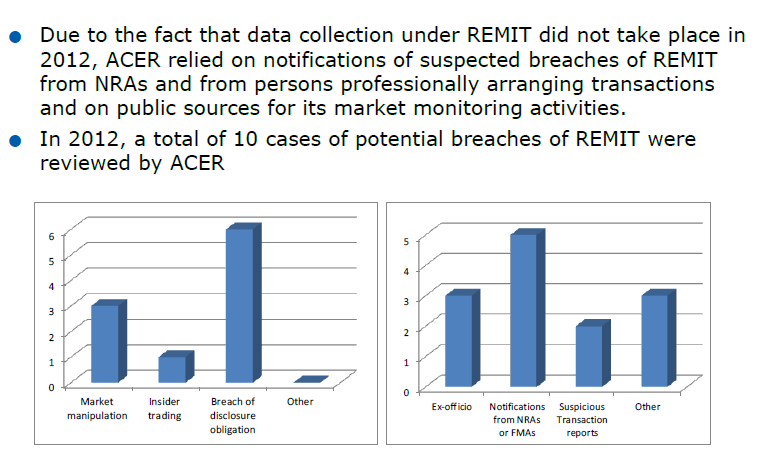 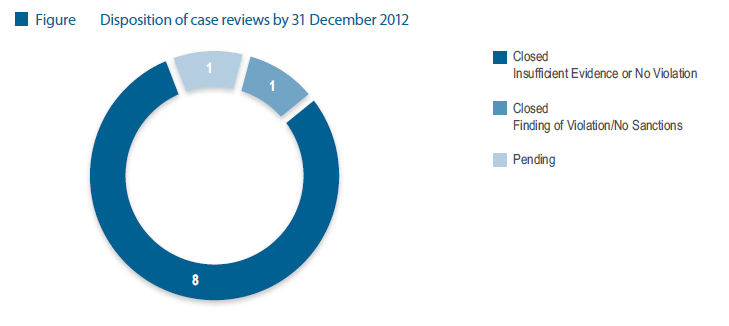 PPAT obligations (article 15 REMIT)
Persons professionally arranging transactions
(PPATs) 
shall monitor markets and report suspicious transactions
Part 4
REMIT – stakeholder responsibilities
Market parties need to register – expectedly from 1H 2014 onwards
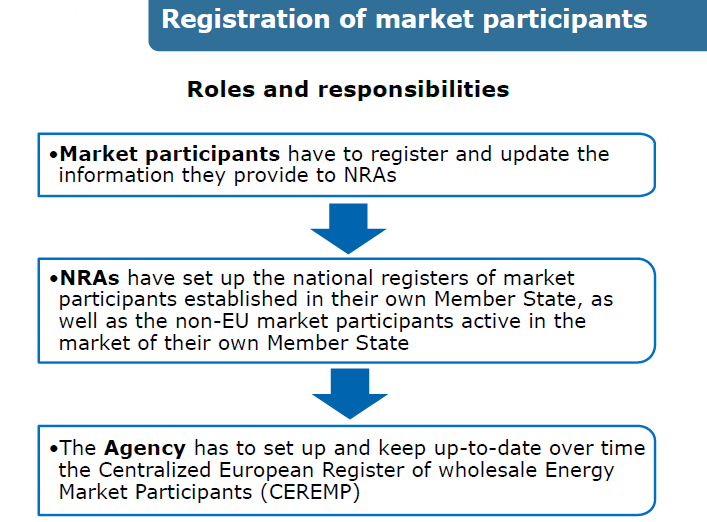 ACER’s Guidance contains non-binding  explanation on key REMIT provisions
Non-binding 

Directed to NRAs to ensure the required coordination and consistency in their monitoring activities under REMIT 

Made public for transparency purposes only

Updated from time to time to reflect changing market conditions and the experience gained by the Agency and NRAs in the implementation of REMIT

1st edition published in December 2011, 2nd edition published in October 2012

3rd edition was published in October 2013
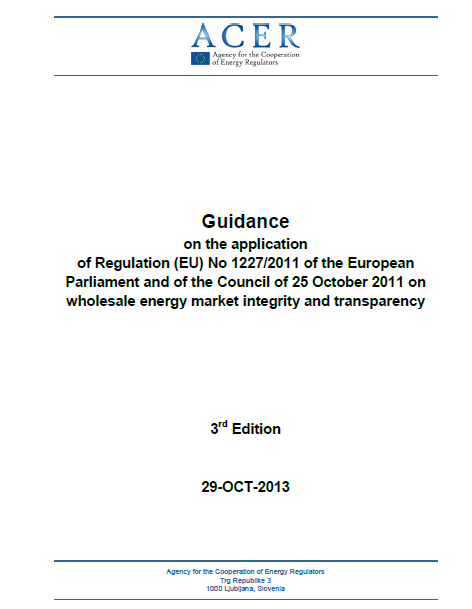 3rd edition of ACER’s guidance is now available, including inter alia clarifications on registration
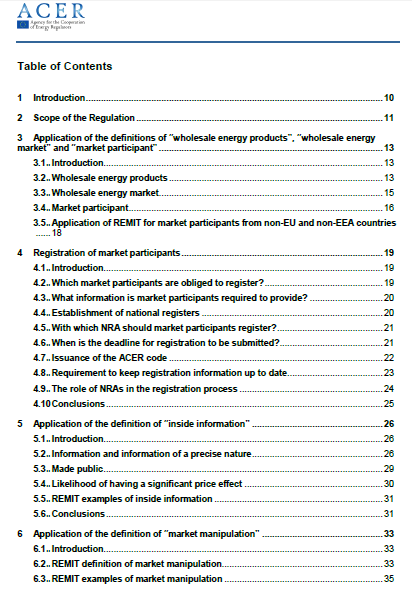 New chapter: Registration of market participants – Chapter 4

Role of NRAs in the registration process
Which market participants are obliged to register?
What information is market participants required to provide?
Requirement to keep the registration information up to date
With which NRA should market participants register?
Deadline for submitting the registration form

Contracts to final customers (wholesale energy products) – Chapter 3

Definition of inside information (indicative thresholds) – Chapter 5

Effective disclosure of inside information (dual approach) – Chapter 7

Application of insider trading prohibition – Chapter 8
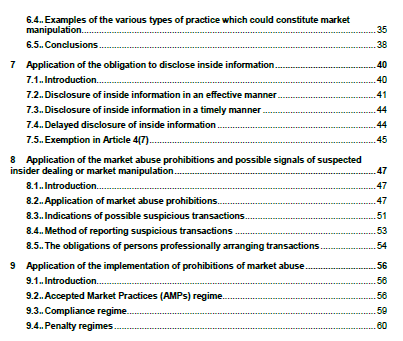 Potential REMIT ‘to do list’-stakeholders 2014
Prepare timely organisational/IT-capability for and start data reporting
Including making the choice which reporting channel(s) will be used

Register with relevant NRA

Continue disclosing (if relevant) any insider information

Continue compliance with prohibitions to trade on insider information & on (attempt to) price manipulation

Follow updates regarding REMIT by ACER and EC
Q&A
Do you have any questions?
Annex
Slides with additional background information
Further background information in the Annual Report 2012 on REMIT
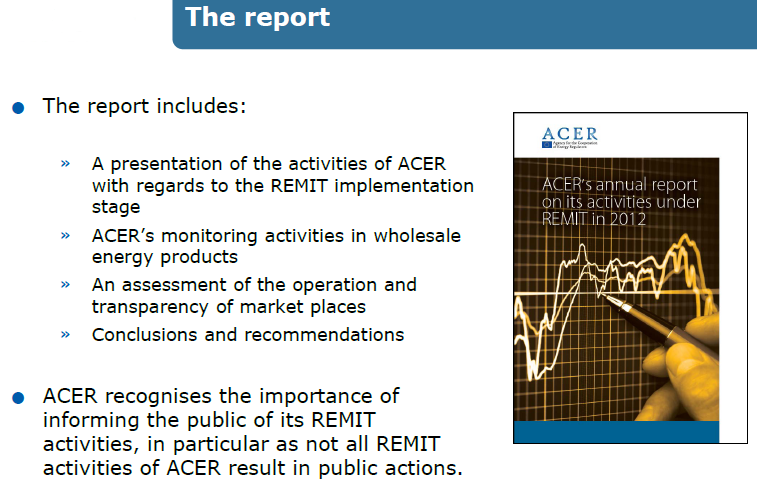 Useful REMIT links on the internet
REMIT 2012 report:
http://www.acer.europa.eu/Official_documents/Acts_of_the_Agency/Publication/REMIT%20Annual%20Report%202013.pdf 

3rd Guidance:
http://www.acer.europa.eu/remit/Documents/REMIT%20ACER%20Guidance%203rd%20Edition_FINAL.pdf 

Q&A for market parties:
http://www.acer.europa.eu/remit/QandA/Pages/default.aspx 

Updates on Remit implementation pilot:
http://www.acer.europa.eu/remit/REMITPilotProject/Pages/default.aspx 

Other policy documents/general updates:
http://www.acer.europa.eu/remit/Pages/default.aspx 

EC webpage on REMIT: http://ec.europa.eu/energy/gas_electricity/markets/wholesale_en.htm
Thank you for your attention!
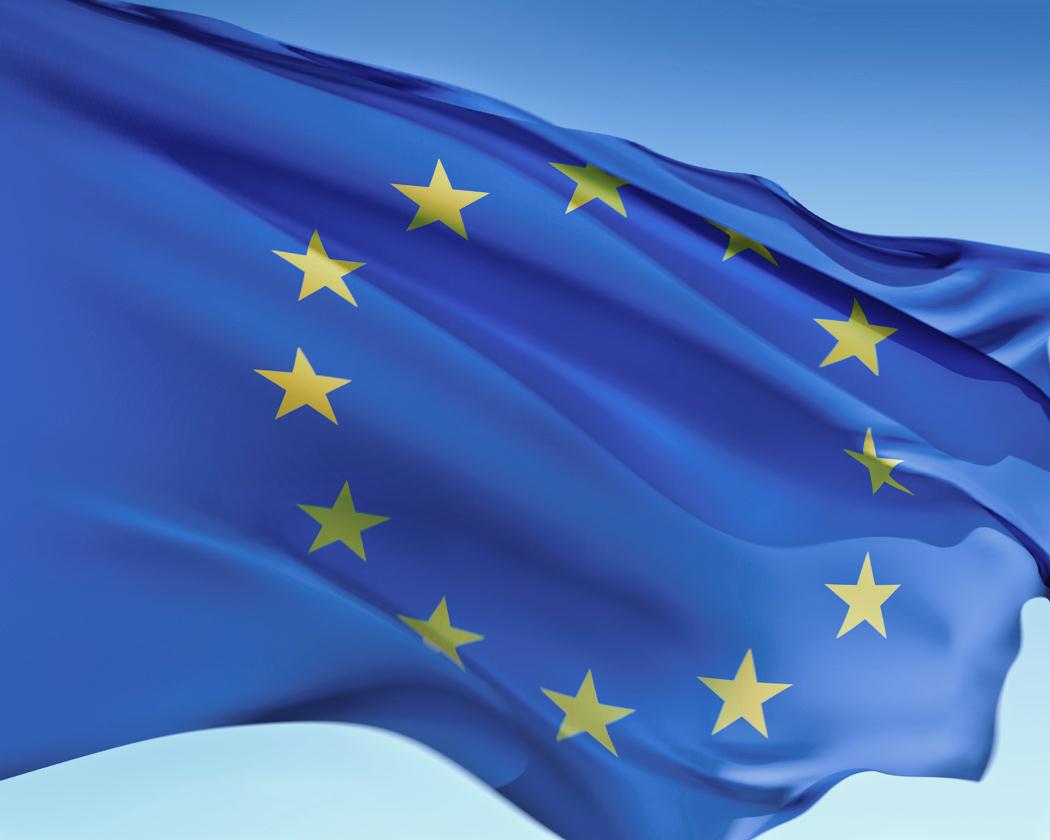 www.acer.europa.eu